Après avoir étudié le document ci-après, l’apprenant pourra comprendre l’histoire géologique de Madagascar
Dans le passé, la quasi totalité des terres émergées formait un supercontinent  nommé La Pangée.
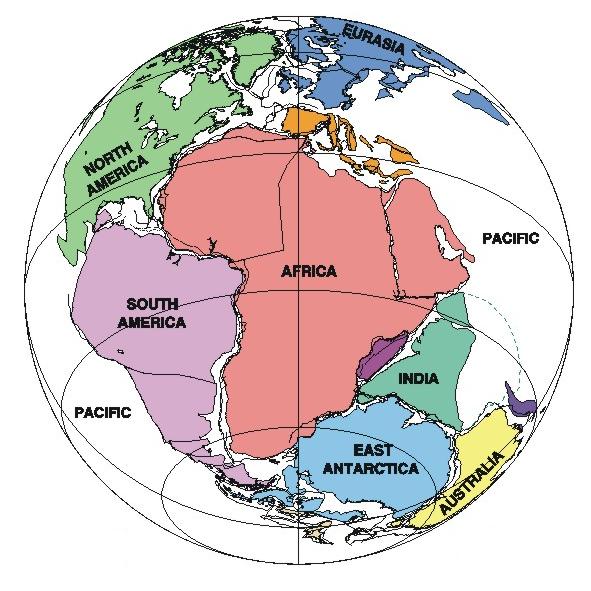 La Pangée commence à se fracturer à la fin du Trias pour former deux nouveaux supercontinents : Le Gondwana au  Sud et la Laurasia au Nord.
La partie Sud de la Pangée est appelé GONDWANA.
Quels sont les pays qui composent le Gondwana?
Le Sud de l’Amérique
L’Afrique
L’Inde
L’Australie
L’Antarctique
Et Madagascar. 
Où se trouvait Madagascar?
Madagascar est coincé entre l’Afrique et l’Inde
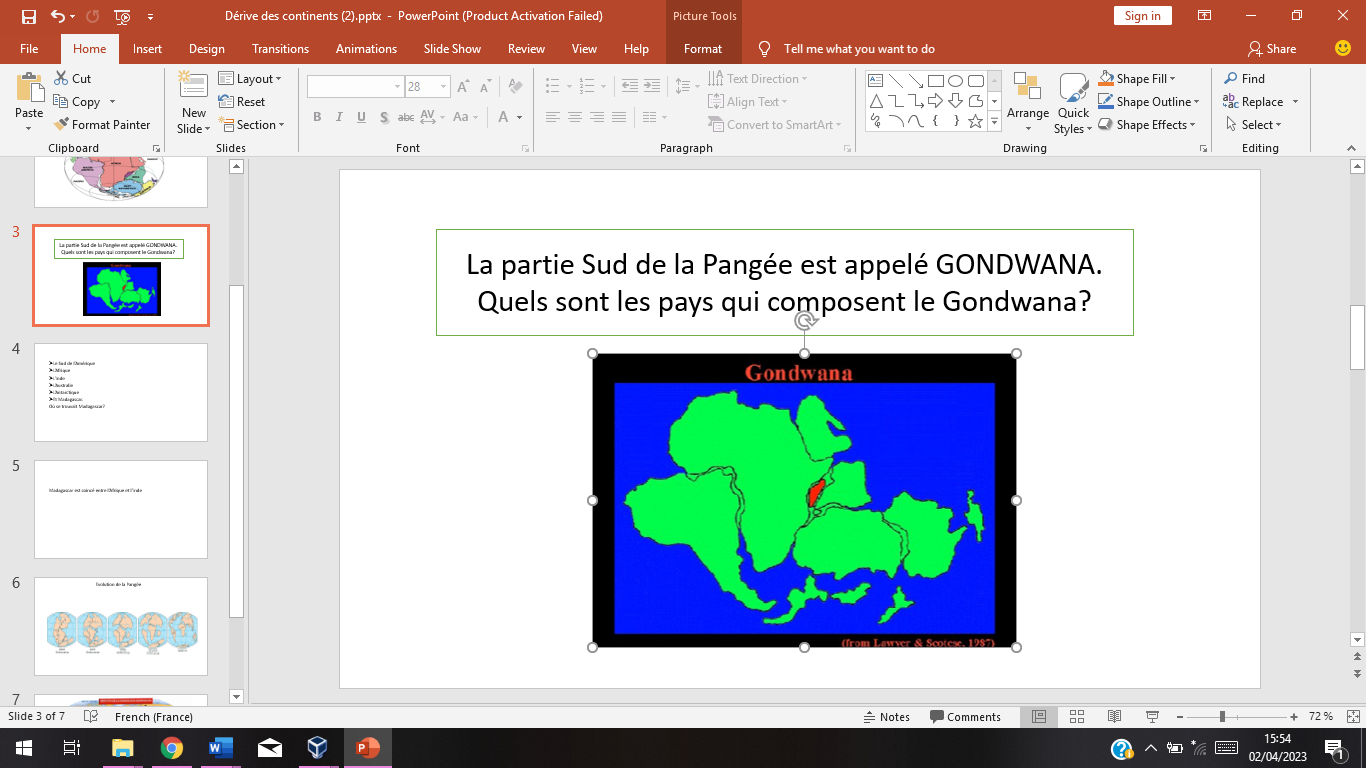 La dislocation des continents du Gondwana a entrainé l’isolement de Madagascar dans l’Océan Indien.
Evolution de la Pangée
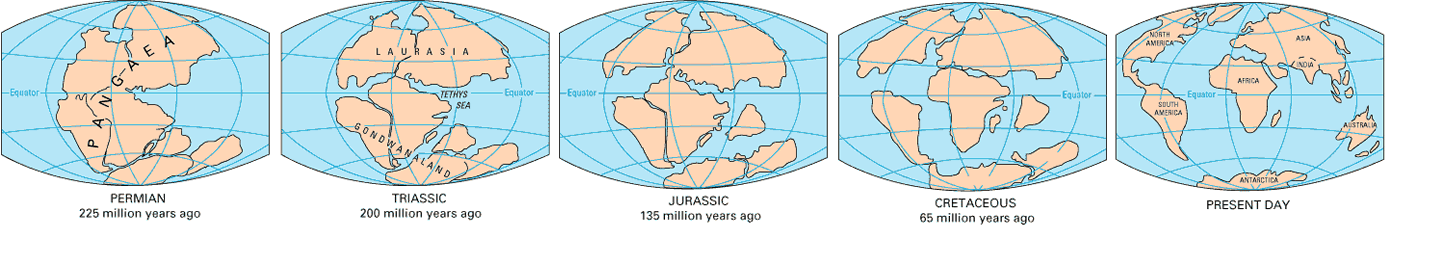 Quelques formations géologiques de l’Afrique, de Madagascar et
 de L’Inde sont similaires
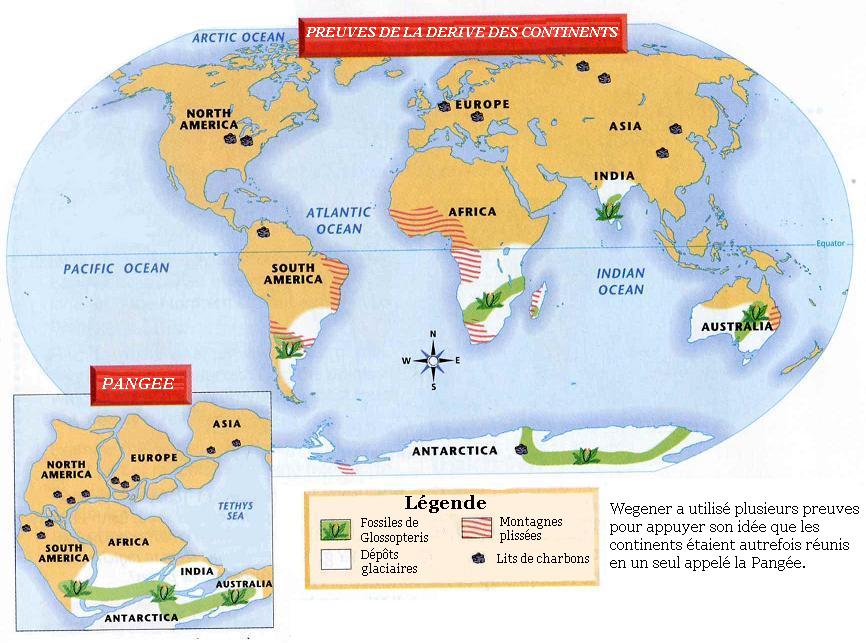